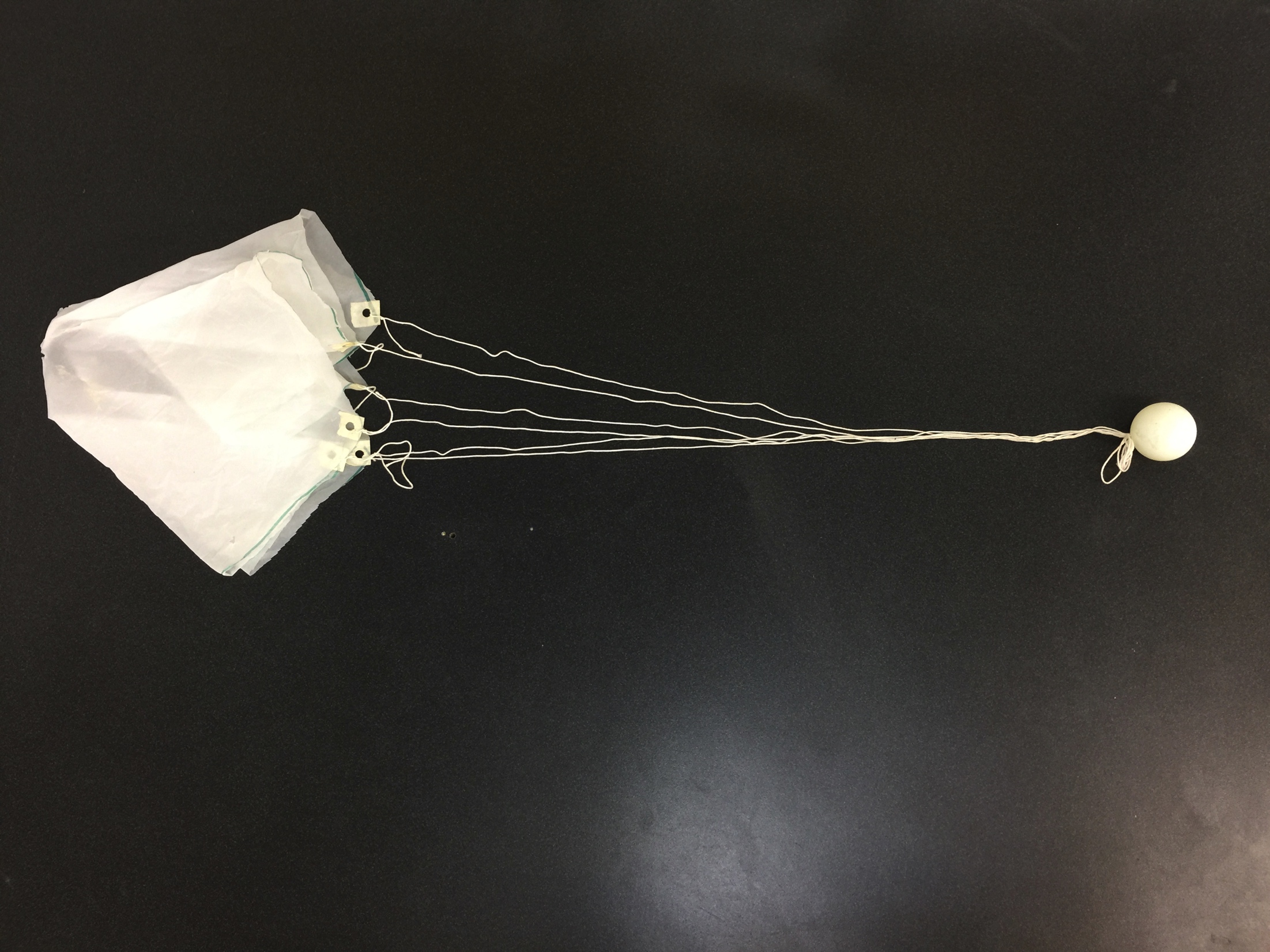 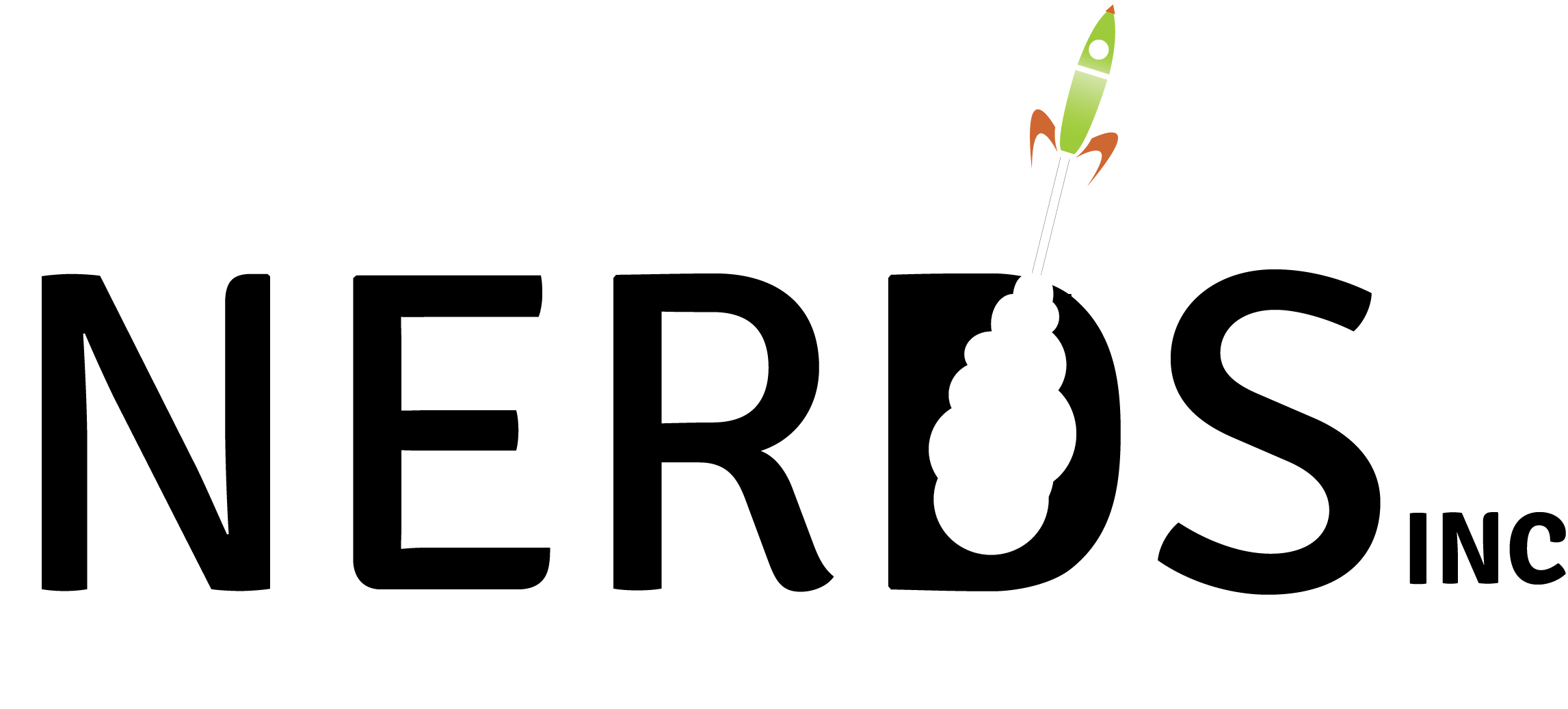 Part 1   How to make parachutes of two different designs.
Parachutes
[Speaker Notes: This lesson consists of several parts. 1. How to make a parachute of different designs.  2. How to test parachutes. 3. The Physics of parachutes  4. Ping Pong Parachute Student Research.  5. PPP as it relates to NC science objectives.]
Parts of a Parachute
Canopy
Shroud Lines
Ball of Ping
aka. The Payload
Making a ParachuteMaterials Needed
Plastic Bags (1 / group of 2 students. Ultra thin dry cleaning bags work great!)
Masking Tape (1 foot per group of 2 students)
Thin yarn (kite string or thinner) (Students remove needed lengths from string supply located on ring stand. (Shown in later slide)
Ping Pong Ball (1 per parachute made. Usually 2 per group of 2 students.)
Meter Stick (One per group of 2 students.)
Ruler (One per group of 2 students.)
Razor Blade ( The Teacher is the only one who uses it.) Scissors 1 pair per group
Making a ParachuteMaterials Needed
Making a ParachuteMarking the Dry Cleaning Bag
Using a marker and a meter stick draw lines on the bag. Make a symmetrical shape (a square works nicely)
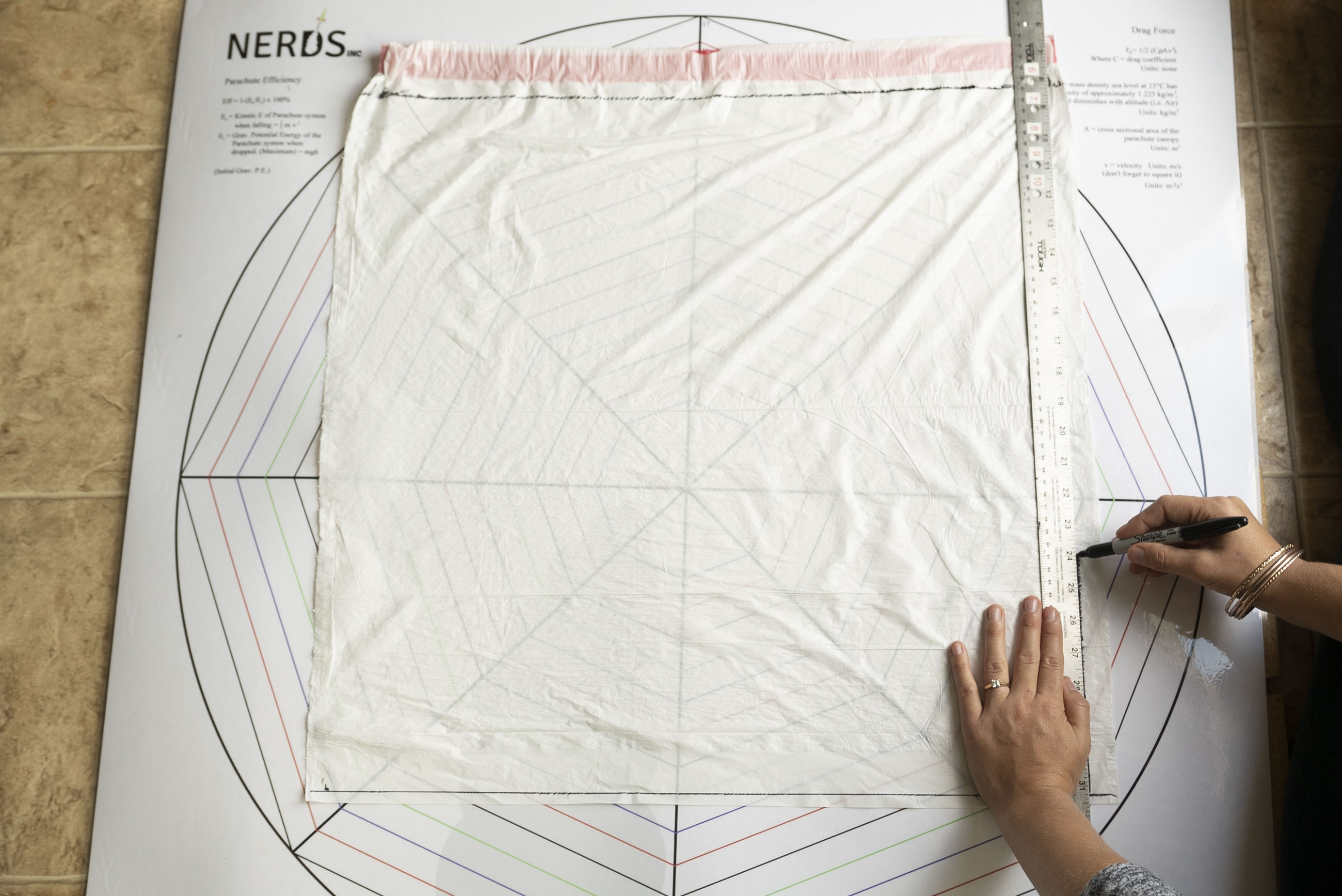 Making a ParachuteCut out the square
Making a ParachuteNow you have two canopies.
Making a ParachutePut the canopy on the Parachute Template as shown.
Making a ParachuteTape the canopy to the Template.
Making a ParachuteThe canopy is taped to the template.
Making a ParachuteUse the Parachute Template to Trace lines on the canopy (Tracing along line 6 makes a 12 inch hexagonal shaped canopy.) Use the Parachute Template to draw all of the straight lines on the canopy as well.
[Speaker Notes: Don’t forget to use the Parachute Canopy to draw in all of the straight lines!]
Making a ParachuteCut out the octagonal parachute canopy
Making a ParachuteShroud line length ≥1 diameterThe octagonal canopy has eight sides so 4 strings will be made. Each string is two shroud lines, so each string goes to the next adjacent side. This canopy is 12 inches across so we make 4 strings-36 inches long.
[Speaker Notes: All Shroud Lines do not need to be the exact same length.]
Making a ParachuteTying the strings to the canopy
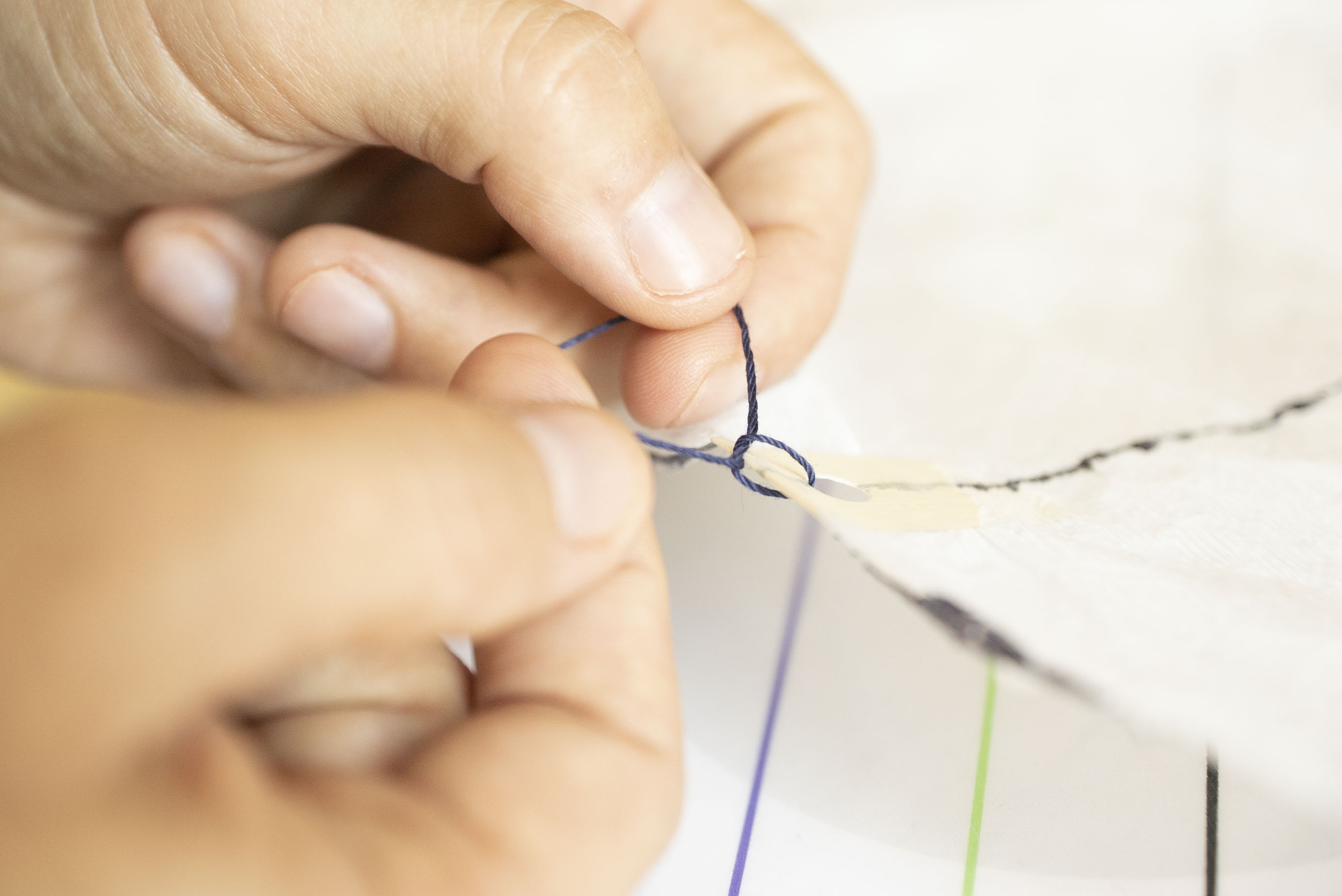 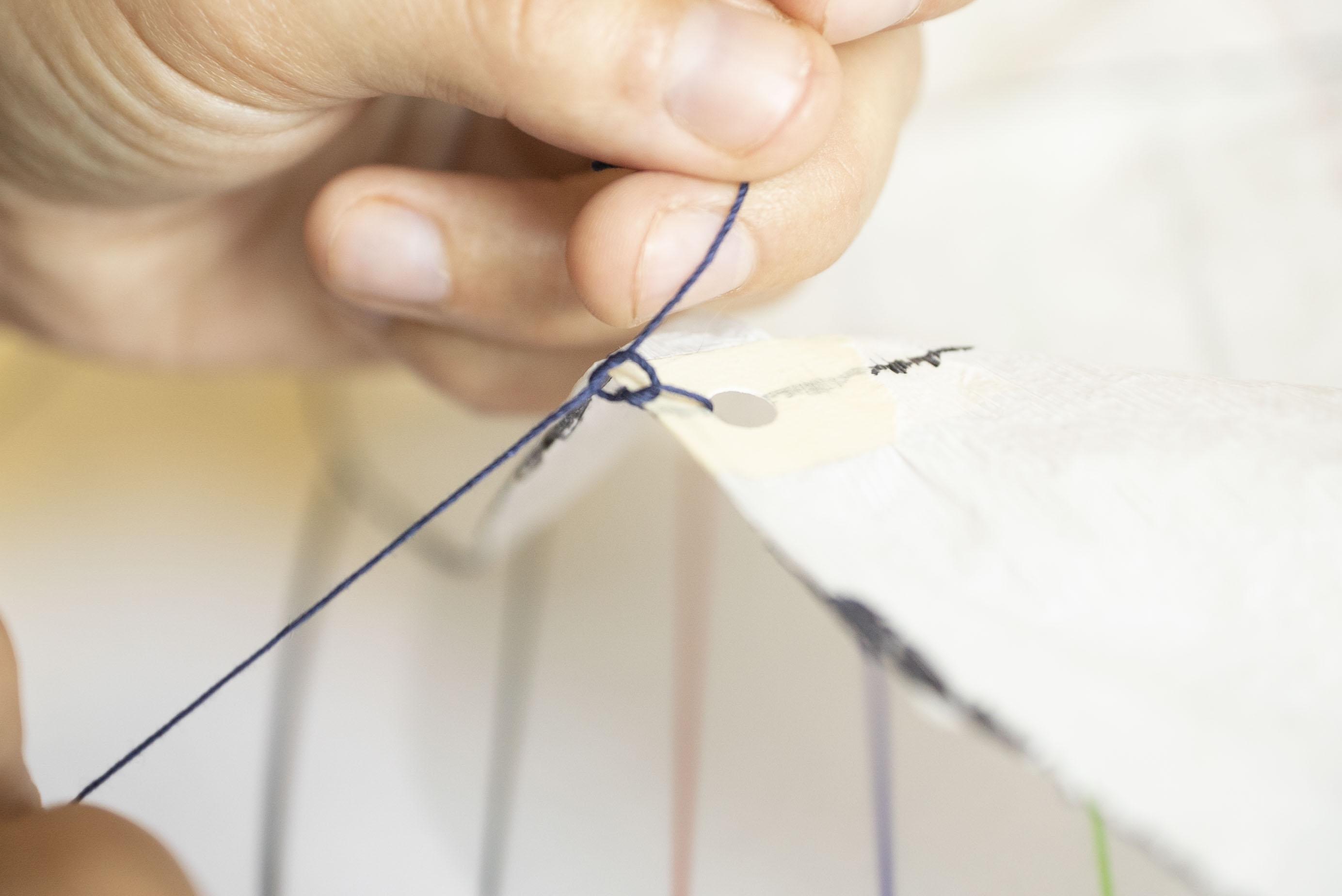 Making a ParachuteTie the 4 strings.
Making a ParachuteInsure that all Shroud Lines are the same length. Fold the Canopy in halves until all of the attachment points line up.
Making a ParachuteWhile your partner holds the tip of the canopy pull on the shroud lines and tie a knot. The S.L.s lengths are limited to the shortest line.
Making the ParachuteTie the knot
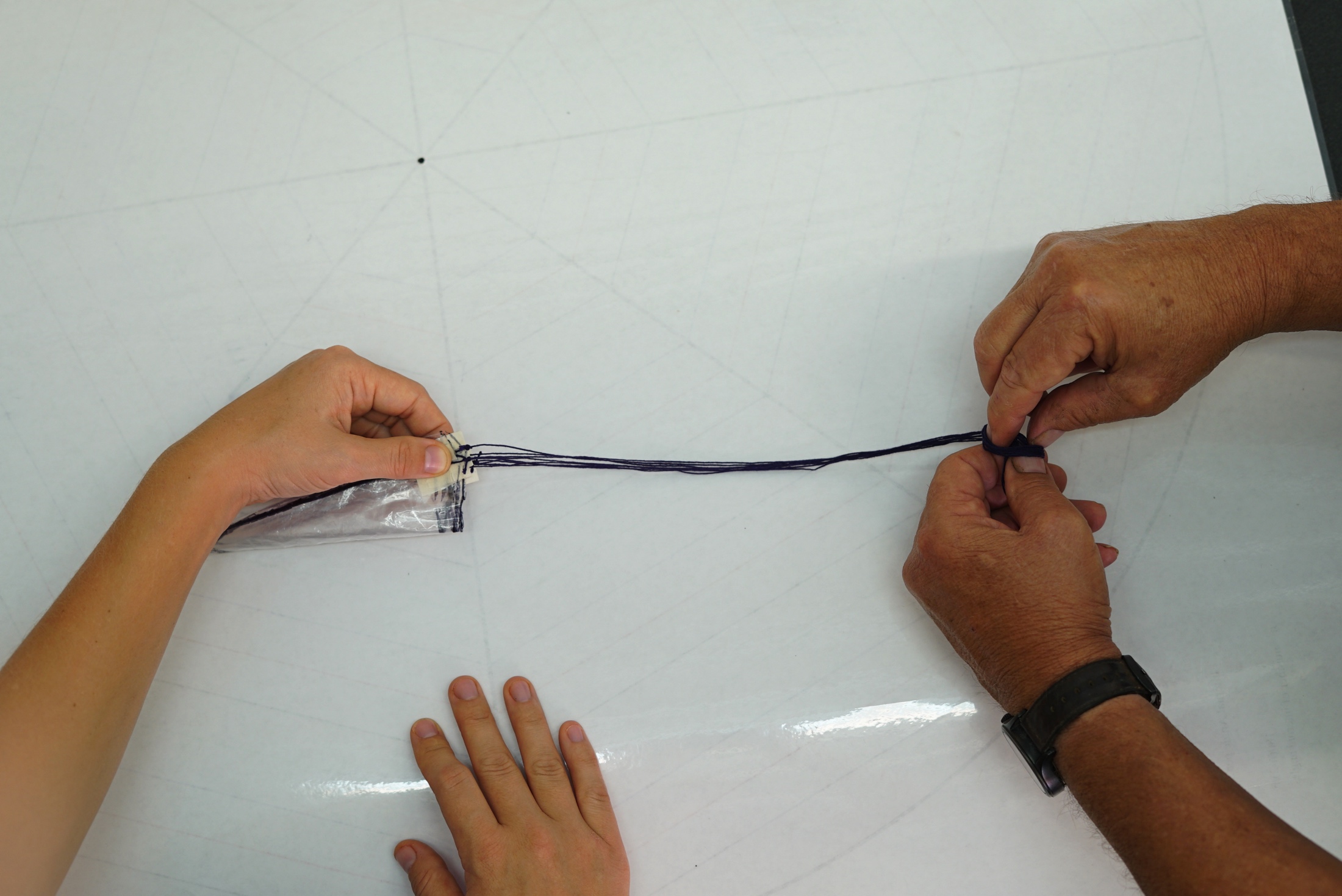 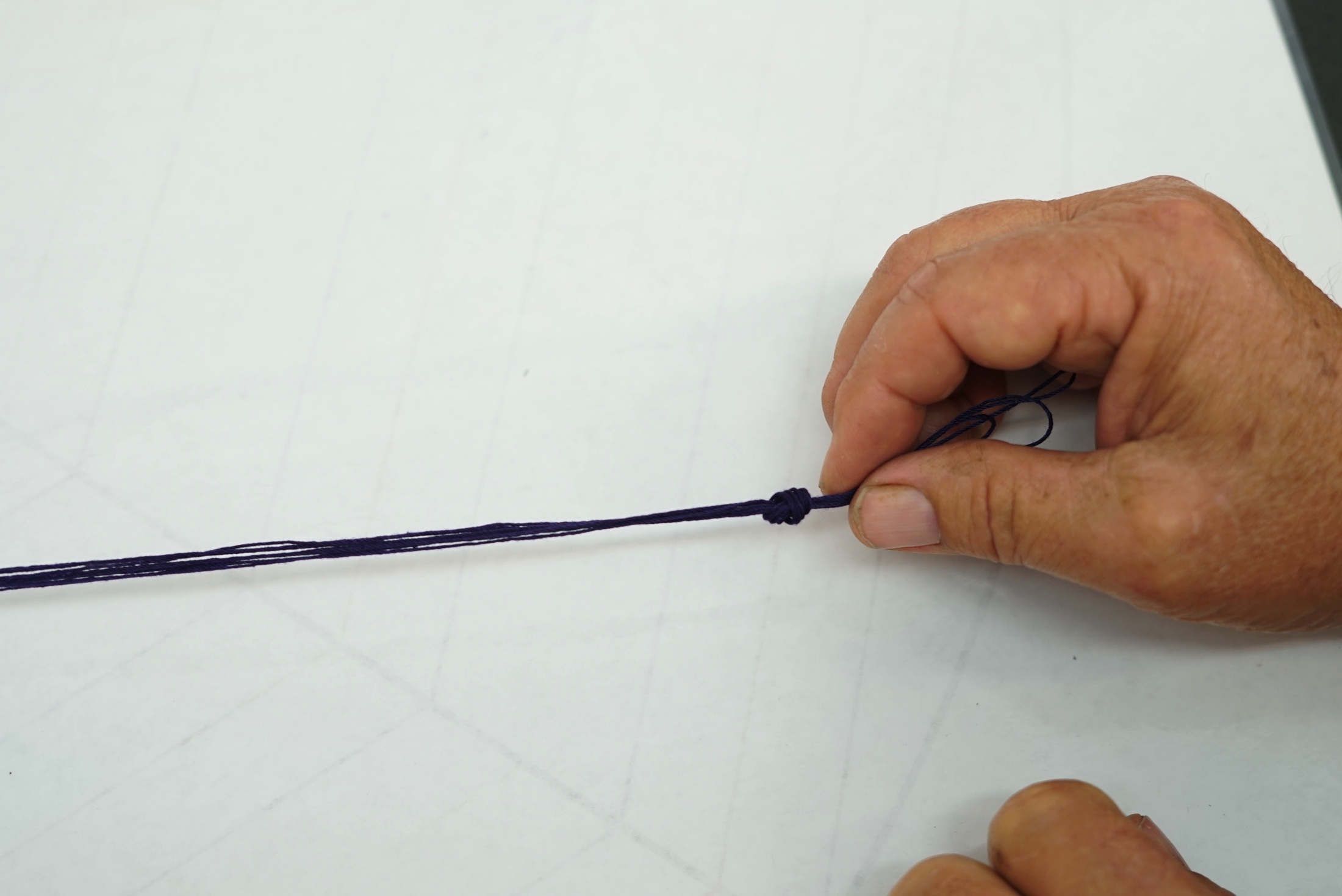 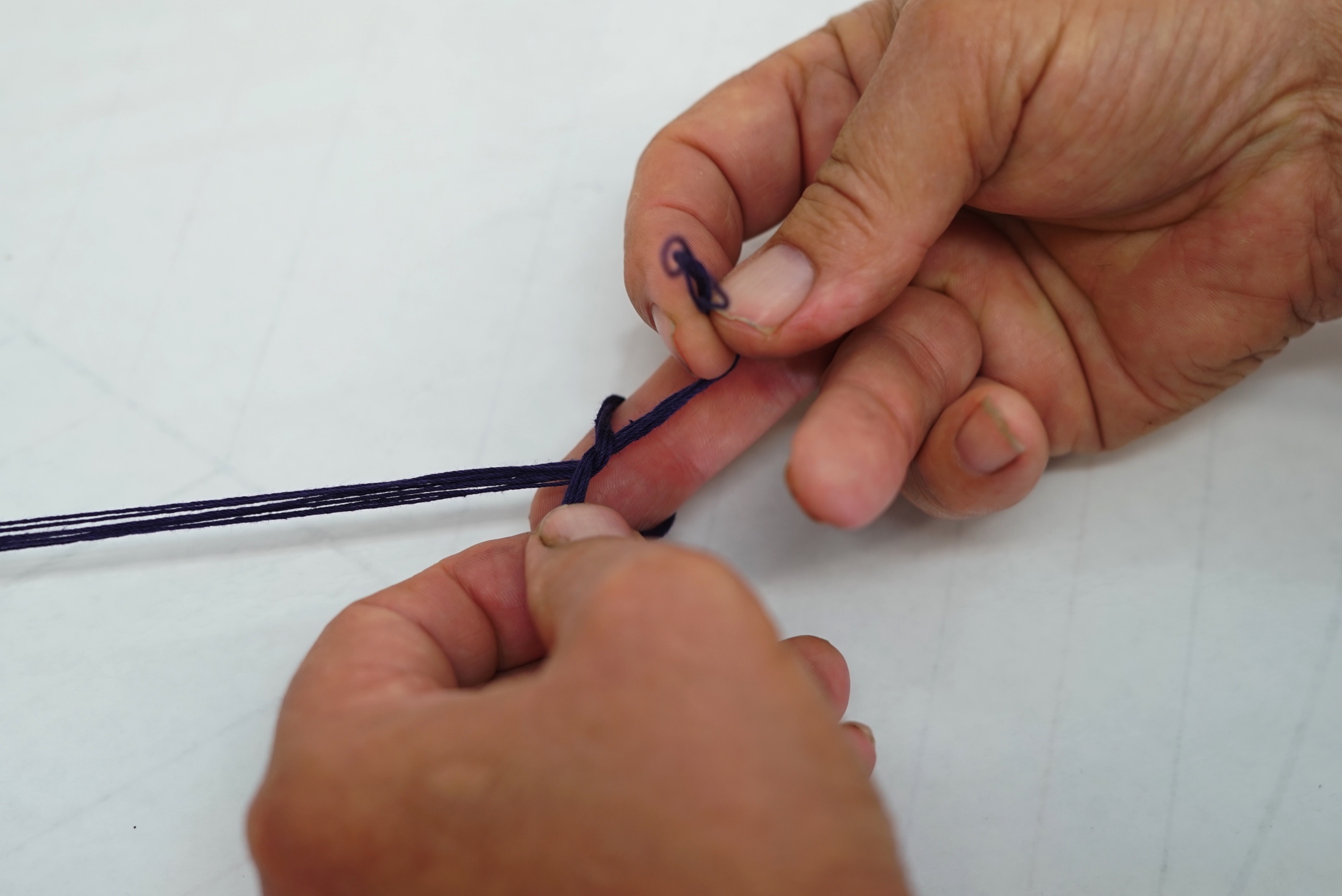 Making a ParachuteTape the PP Ball to the Shroud Lines
Making a ParachuteA finished octagonal Parachute. Ready for testing
Making a ParachuteThe Second Parachute Canopy Design
Repeat every step as before up to taping the canopy to the template.
Making a parachuteDrill holes in a Meter Stick in the following locations. Feel free to drill holes beyond those shown. ( a 12 inch ruler is great for smaller parachutes.)
Making a Parachute Here is a close up of hole location. The numbers represent the radius of the circular canopy.
Making a ParachuteAttach the canopy to the Parachute Template as shown.
Making a ParachuteBeginning the Circular Canopy DesignMake a hole in the center of the template
[Speaker Notes: Use a sink cut out or a scrap piece of wood so desks aren’t damaged.]
Making a ParachuteDrill a guide hole for the nail.Hammer a nail as shown.
Making a ParachuteUse your meter stick or ruler as you would a compass to make a circle. Here we’re making a 10 inch radius (20 inch diameter) circular canopy.
[Speaker Notes: Note: This is too big for a Ping Pong Ball.]
Making a ParachuteHere is the drawn 20 inch diameter circular canopy.
Making a ParachuteUse the Parachute Template to draw in the straight lines as shown.
Making a ParachuteCut out the circular canopy
Making a ParachuteAttaching the Shroud Lines. Put tape at each of the corners. (Where the straight lines reach the edge of the canopy.)
Making a ParachuteFold the tape over so it is on both sides of the canopy.
Making a ParachutePunch holes through the masking tape. Use a hole punch or a pencil or any pointed object.
Making a ParachuteHere’s the hole through the masking tape. Repeat this for each of the corners.
Making a ParachuteShroud Line LengthS.L.Length≥Canopy Diameter
Making a Parachute For our 20 inch circular parachute if we wanted S.L.L. to be 1.5 the diameter we need 30 inch shroud lines
Making a ParachuteOur 20 inch diameter canopy needs 8 shroud lines of 30 inches in length.
Making a ParachuteTying the strings to the canopy
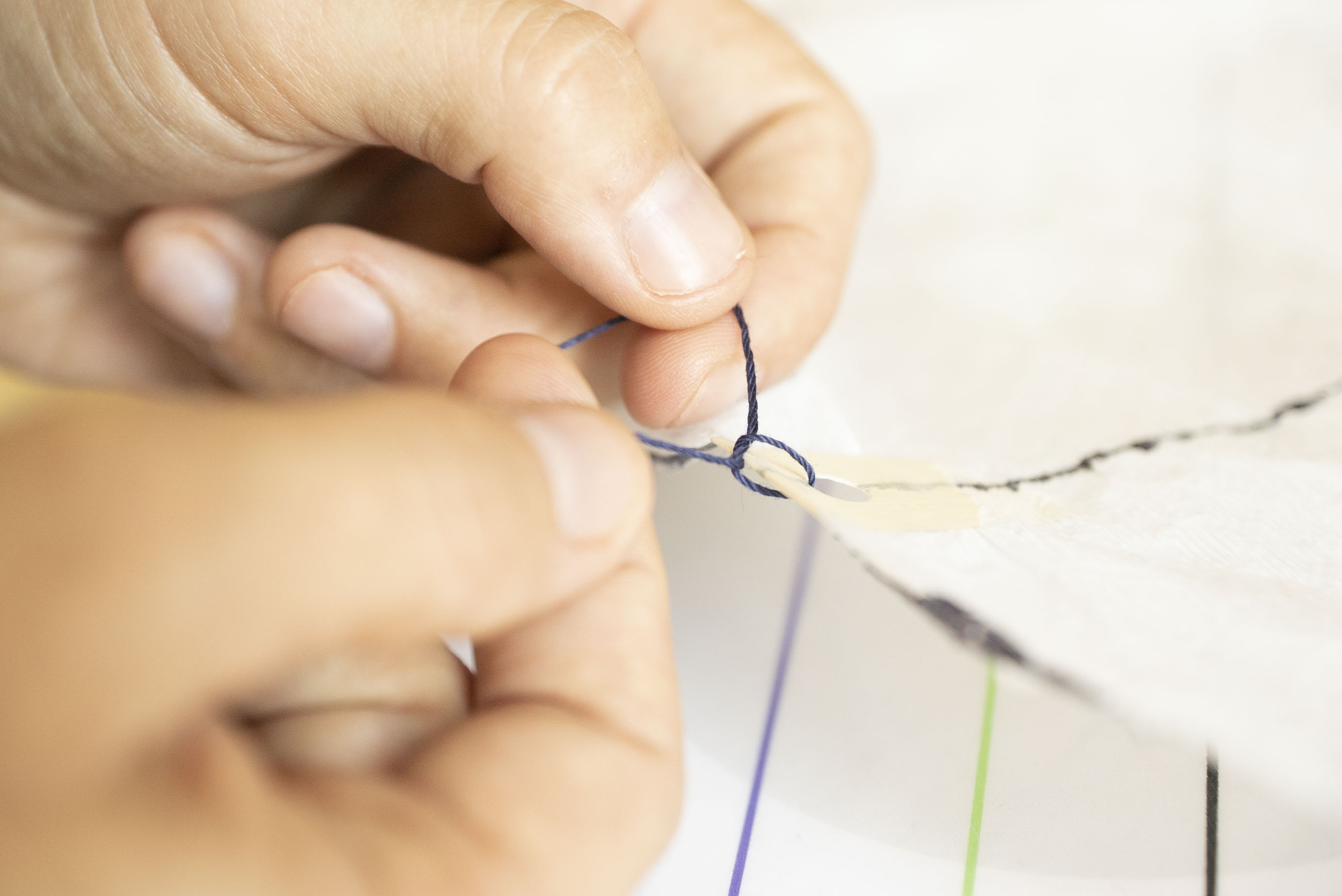 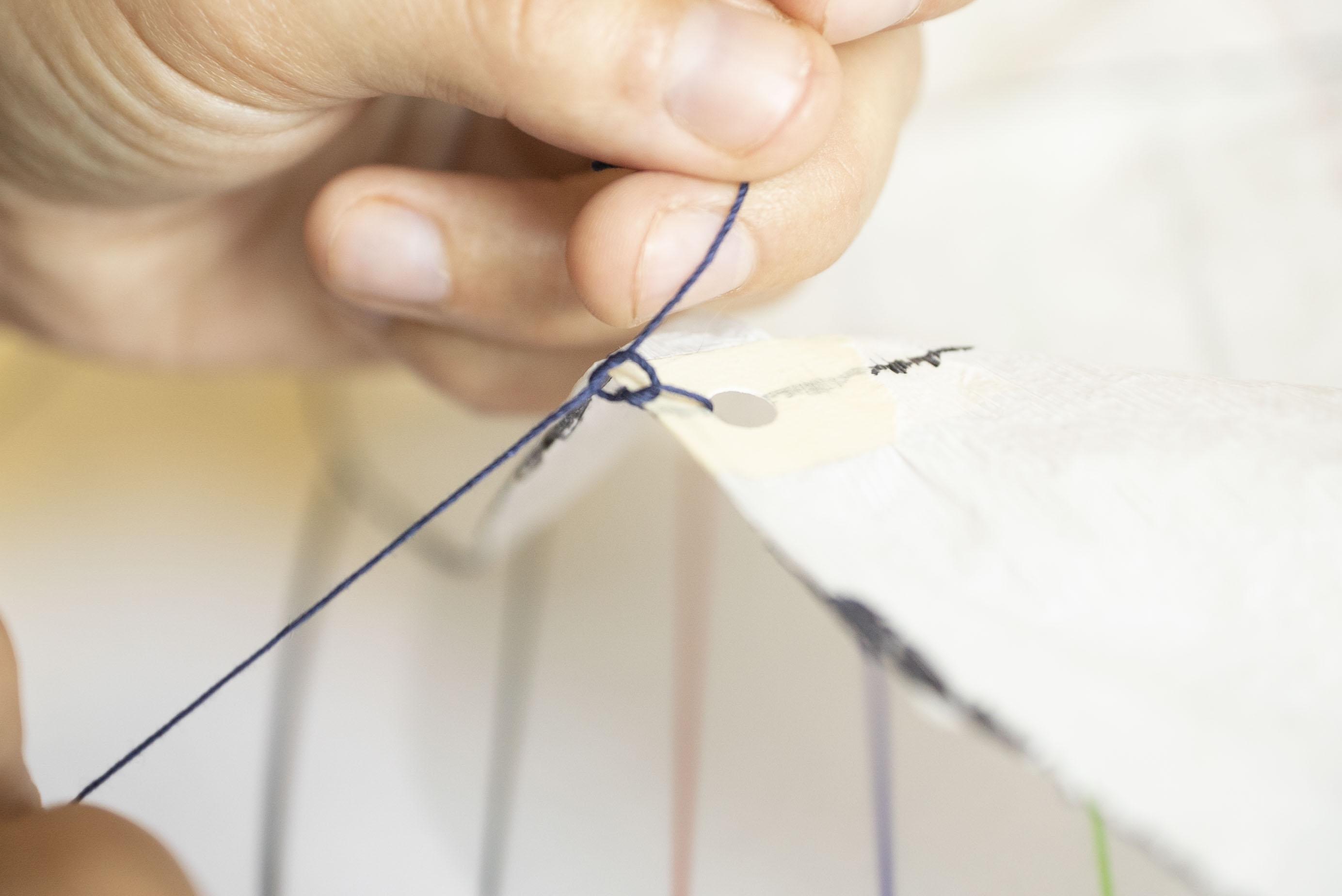 Making a ParachuteThe intersection of the straight line with the edge of the canopy has shroud lines tied to it.
Making a ParachuteThe Circular Chute is ready for testing!